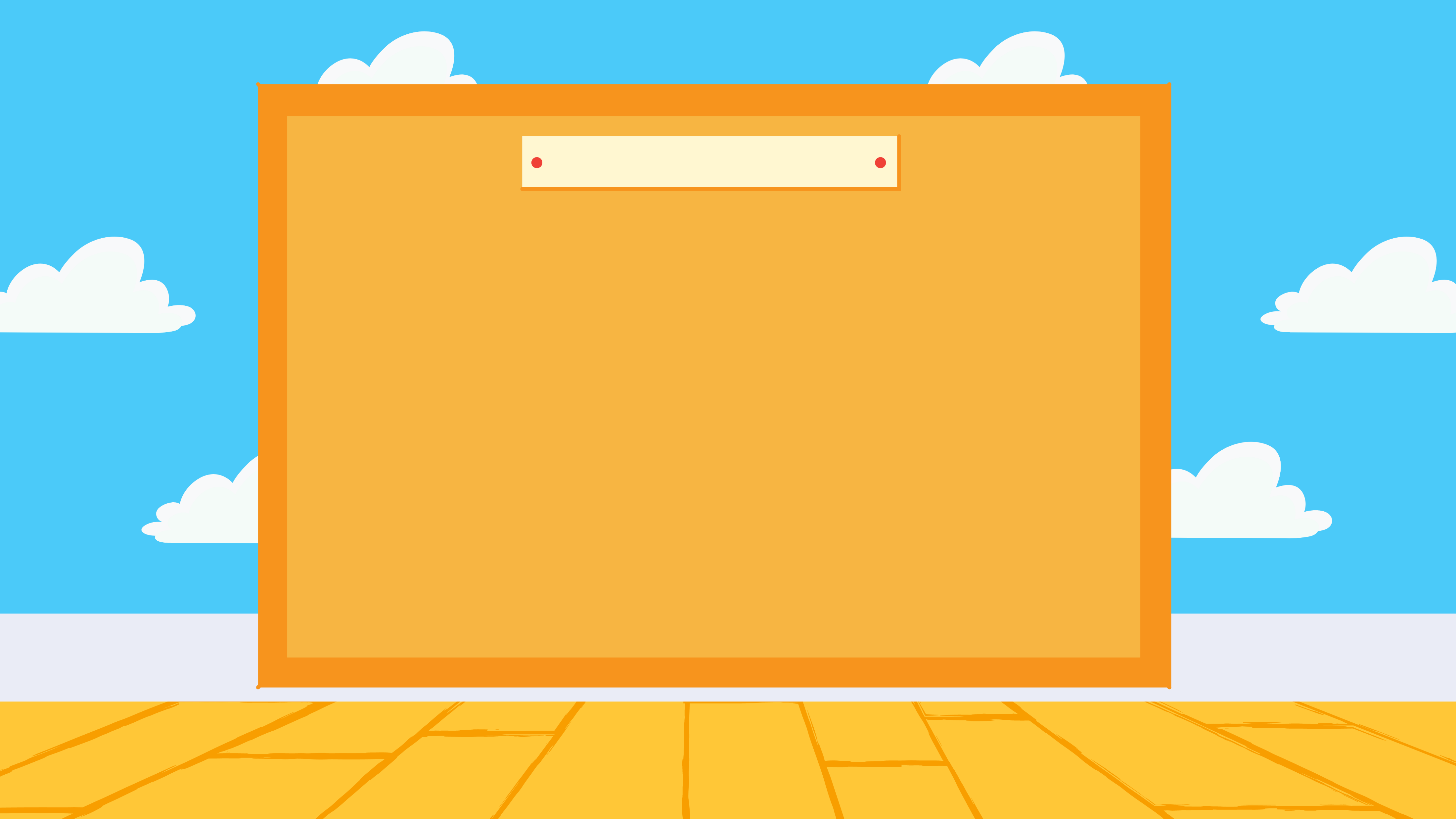 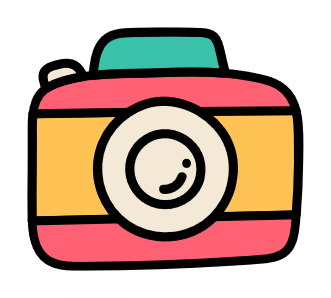 Tiếng Việt
Tiếng Việt
Góc sáng tạo
Nội quy lớp học
Nội quy lớp học
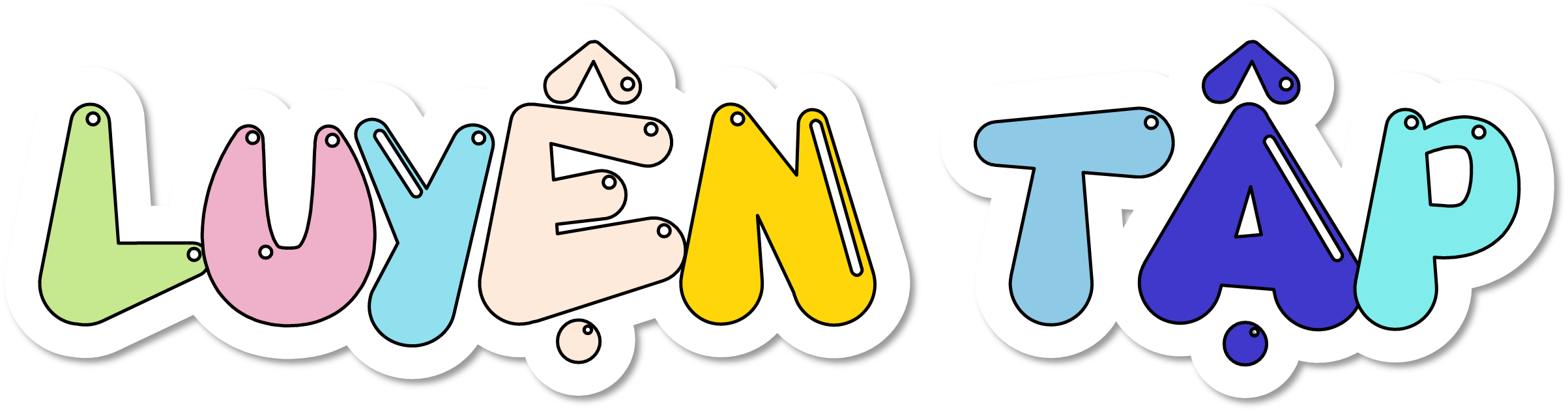 Hoạt động 1: 
Xây dựng một bản nội quy lớp học
Cùng các bạn trong tổ thảo luận, xây dựng nội quy lớp học và trình bày trên giấy khổ to
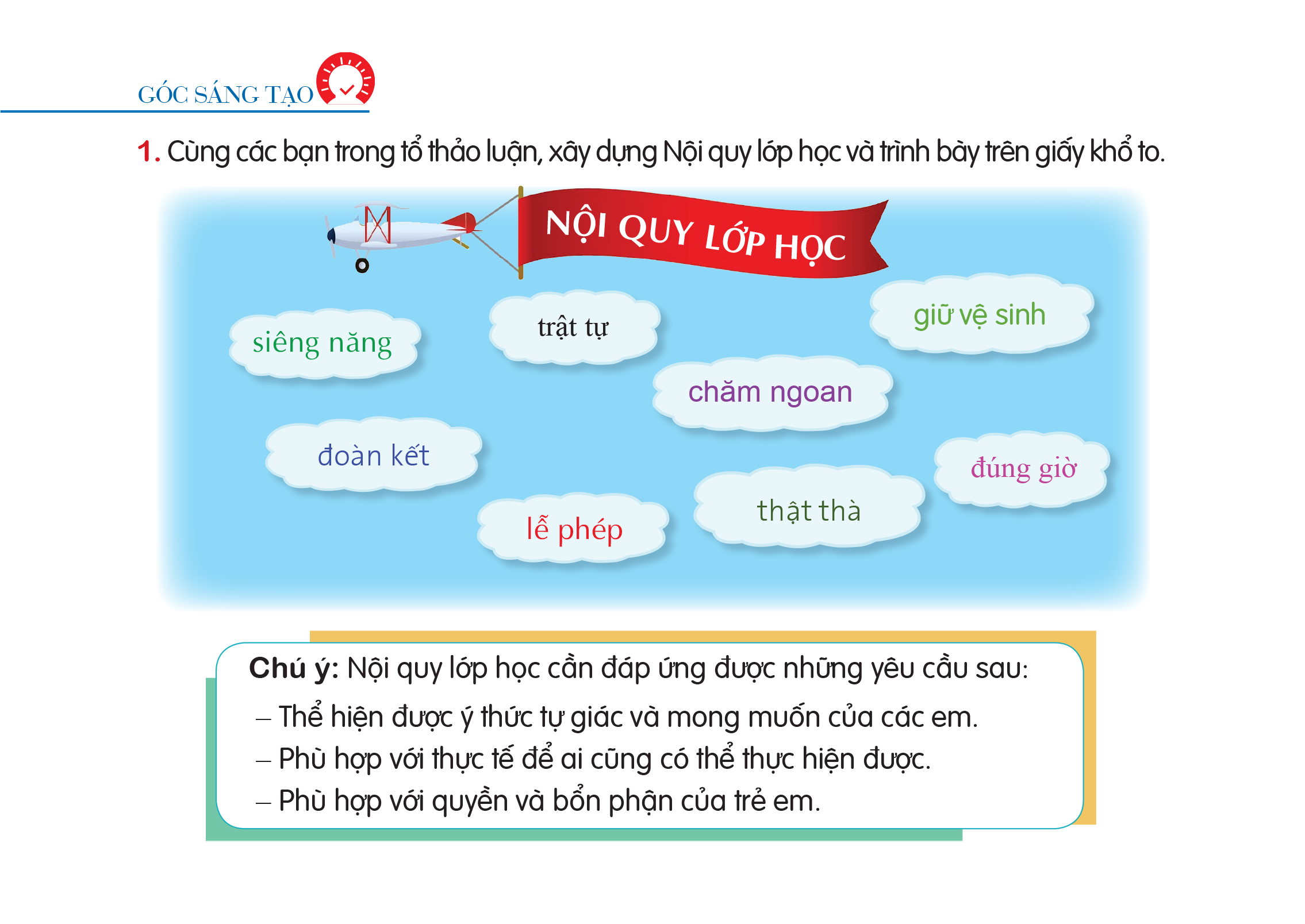 Cùng các bạn trong tổ thảo luận, xây dựng nội quy lớp học và trình bày trên giấy khổ to
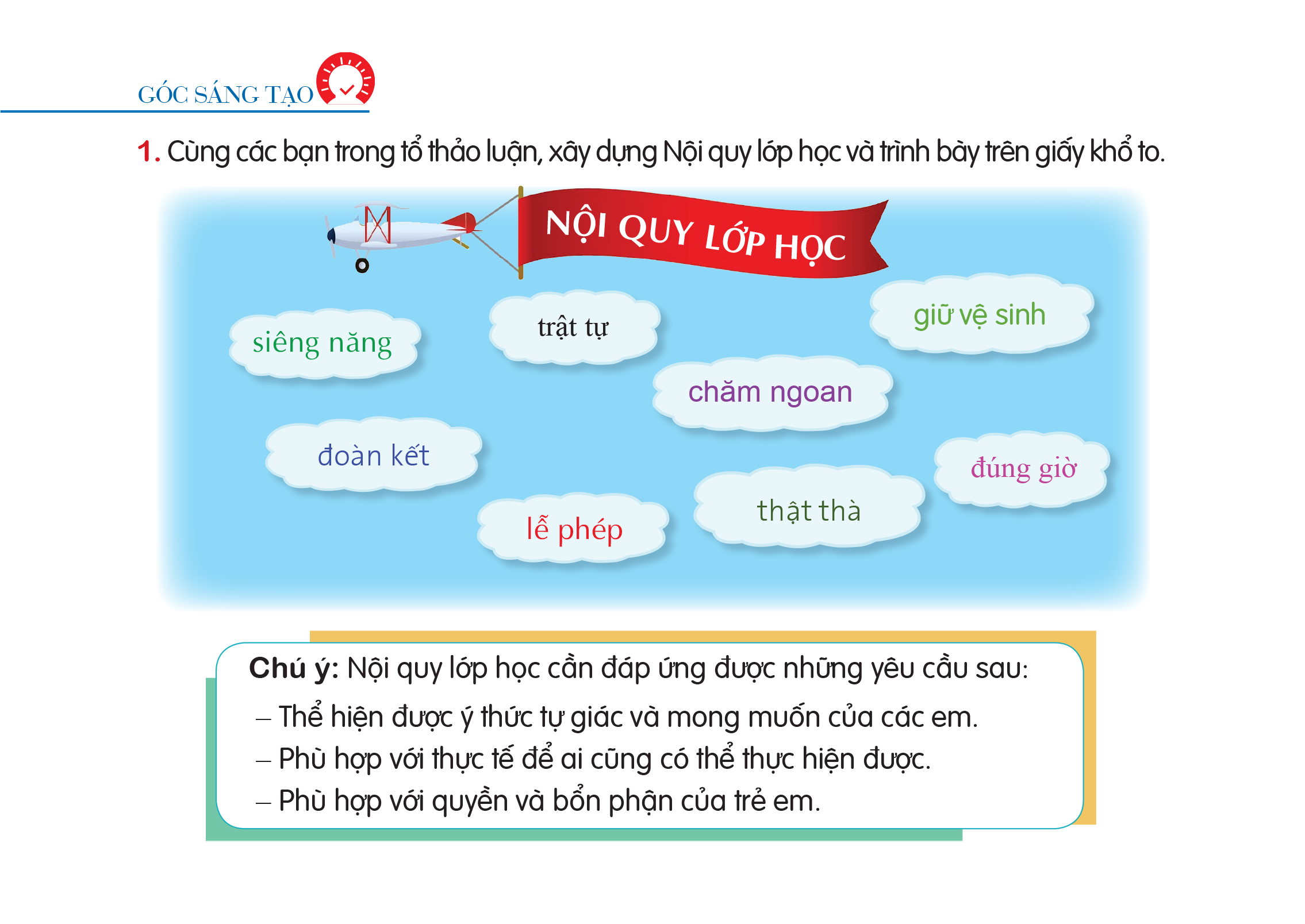 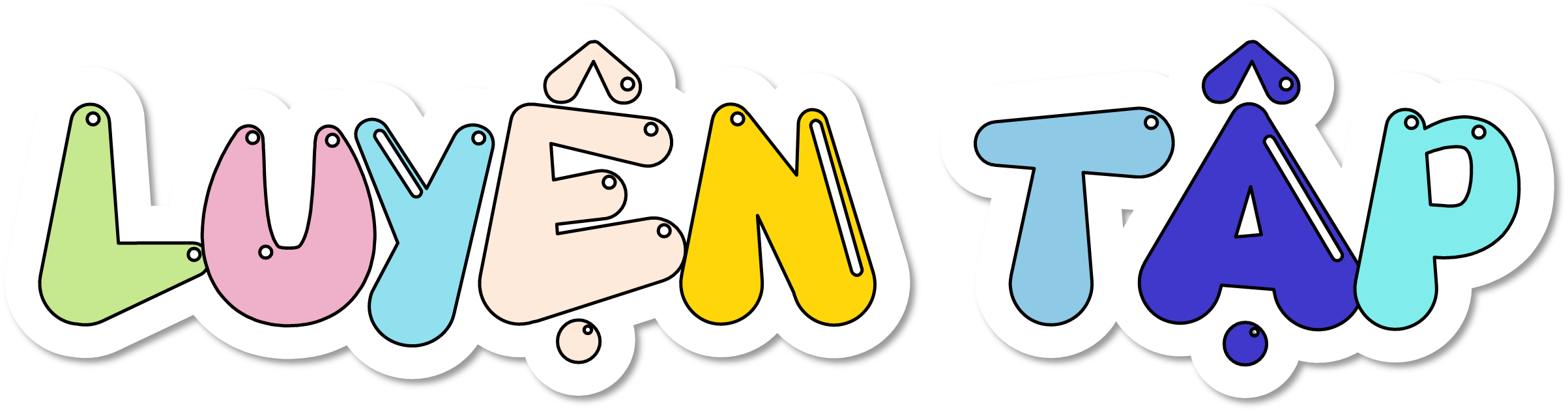 Hoạt động 2: 
Giới thiệu và bình chọn sản phẩm.
Giới thiệu và bình chọn bản nội quy phù hợp nhất
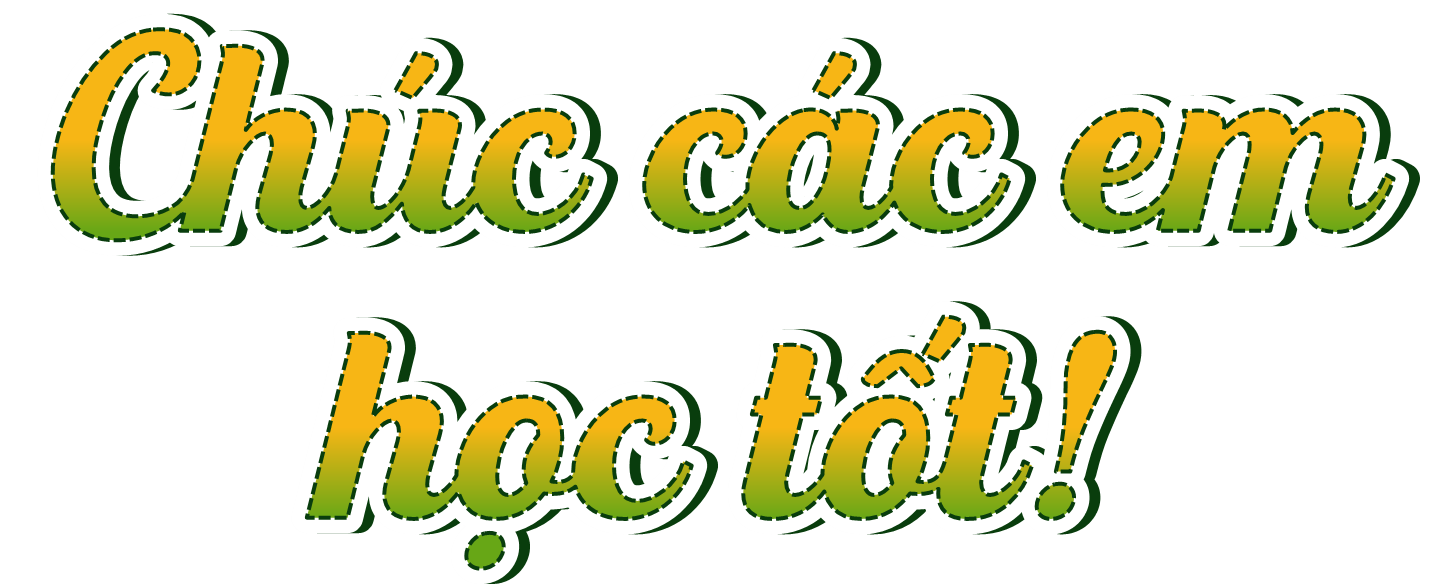